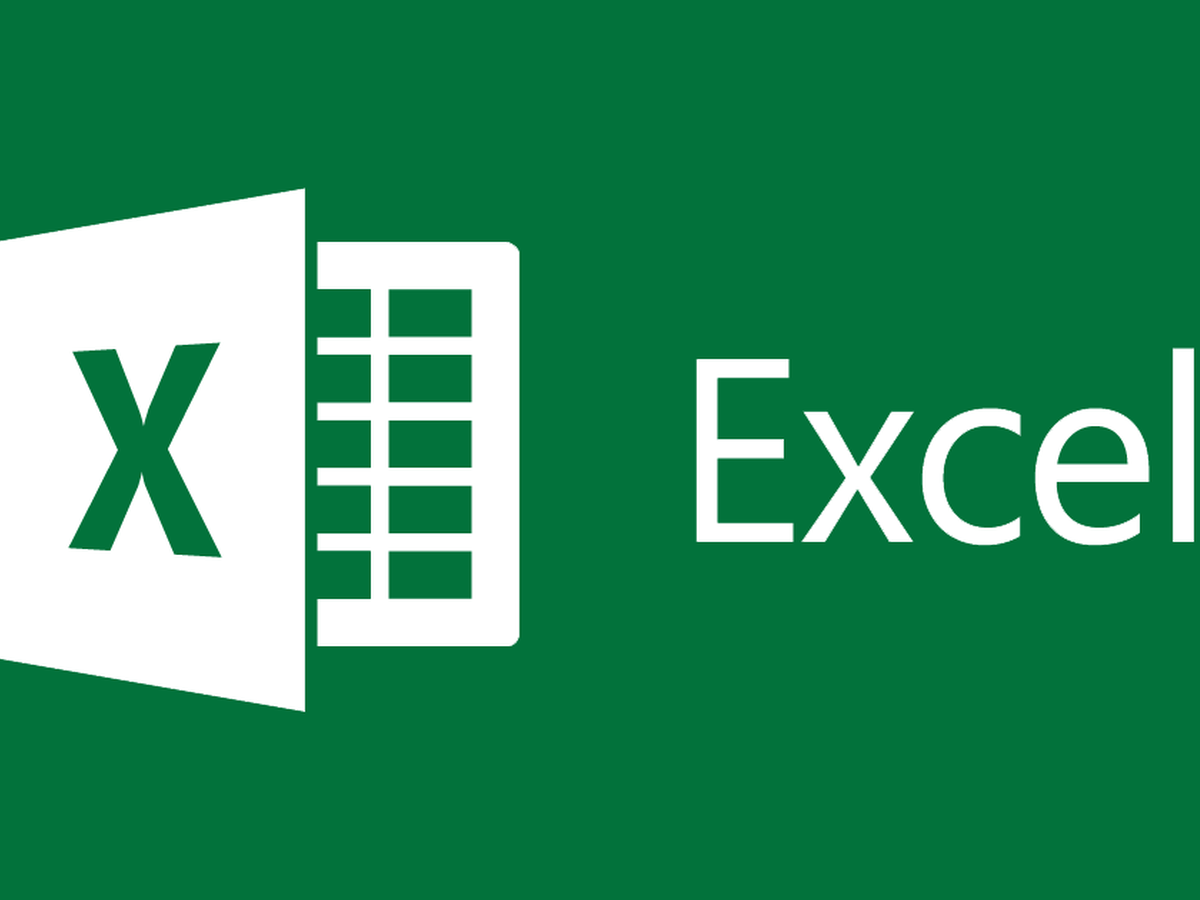 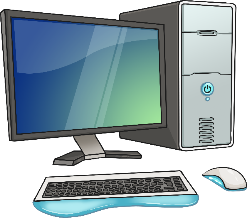 Miss Pettitt’s Excellent Excel Computing Challenge
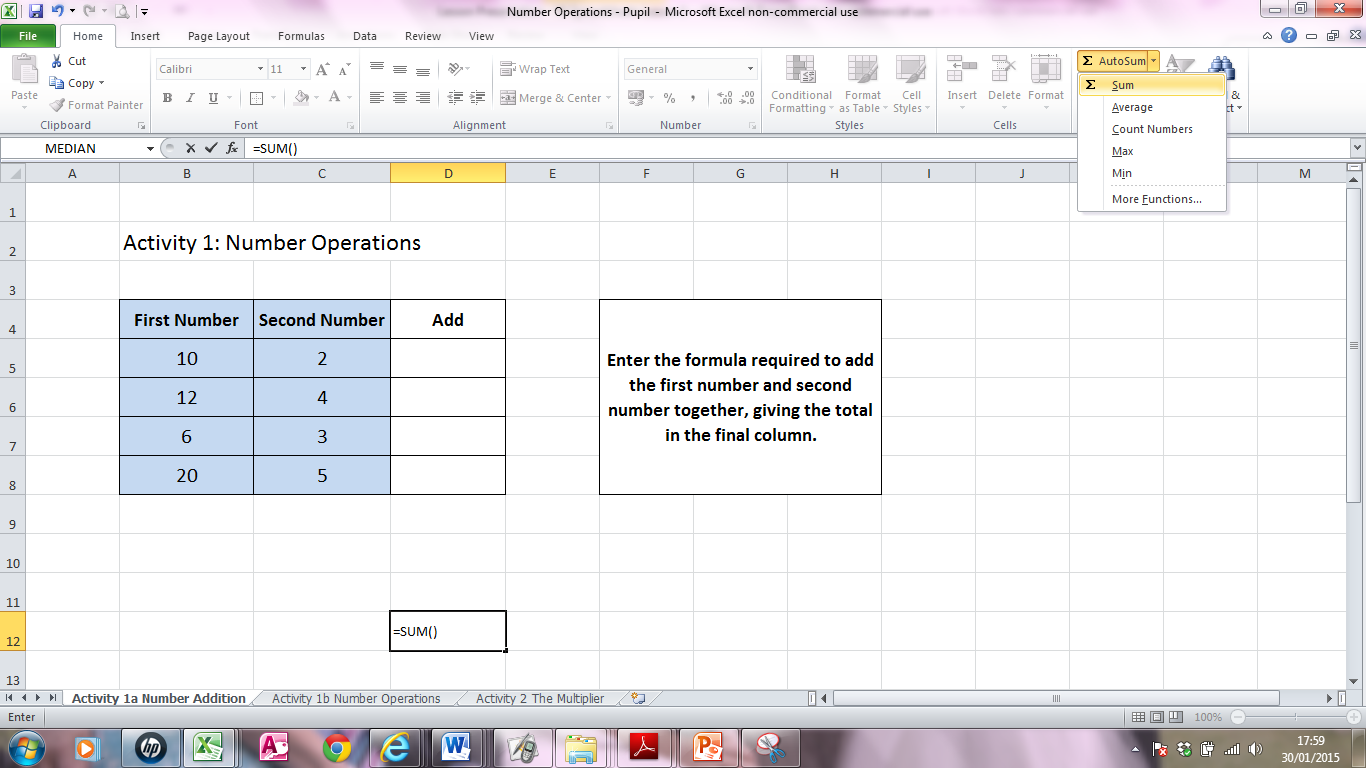 This has nothing to do with today’s task, but doesn’t it look yummy?! Mmm…
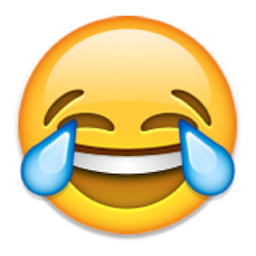 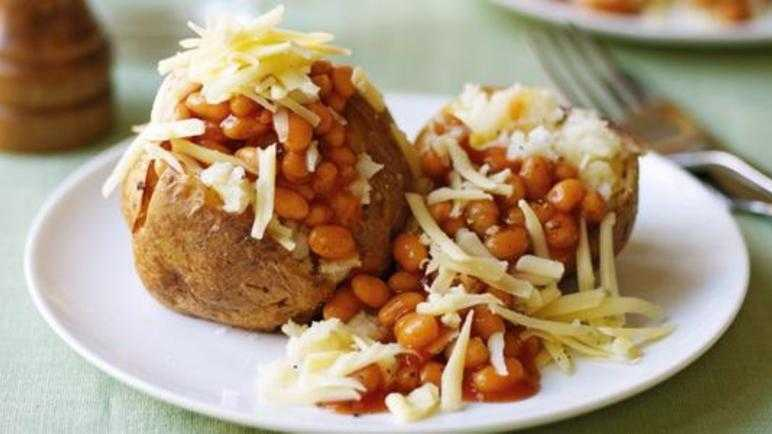 Introducing Spreadsheets Formatting Cells
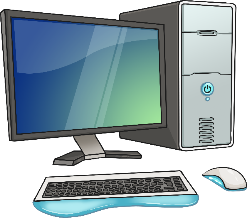 Each box is called a ‘cell’
Font Style
Borders
Font Size
Cell Colour
Font Colour
Click and drag between rows or columns to adjust height or width.
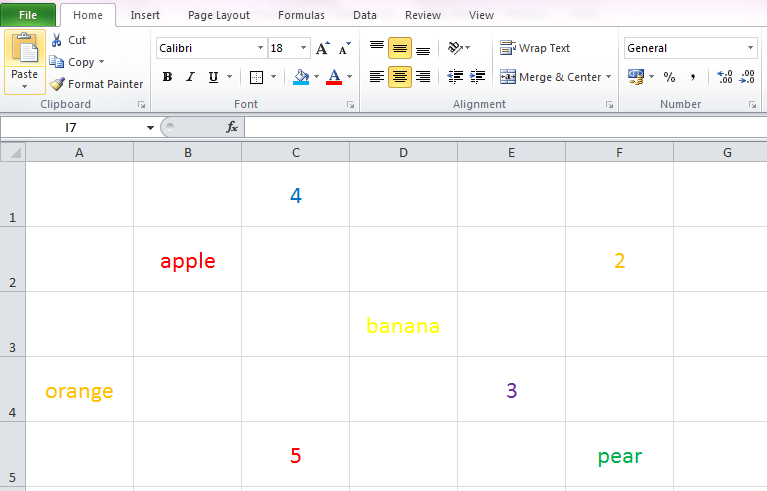 Click on a row or column heading to highlight entire row or column.
To refer to a cell, we read the letter and then the number. This cell is C4.
This one is D4
CHALLENGE 1: Open the attached spreadsheet named cells and data or just refer to the one below. 
Identify the cell reference for each item…
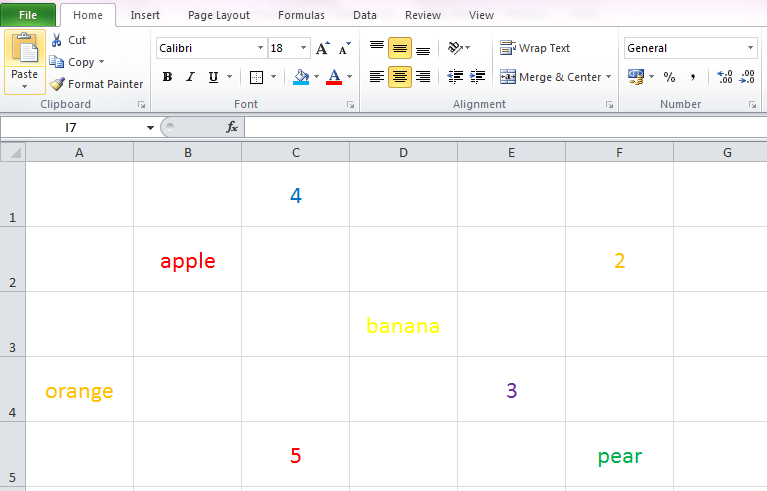 orange =		4. 4 =			7. 2 =
apple =		5. 5 =			8. pear =
banana =		6. 3 =
ANSWERS – how did you do?
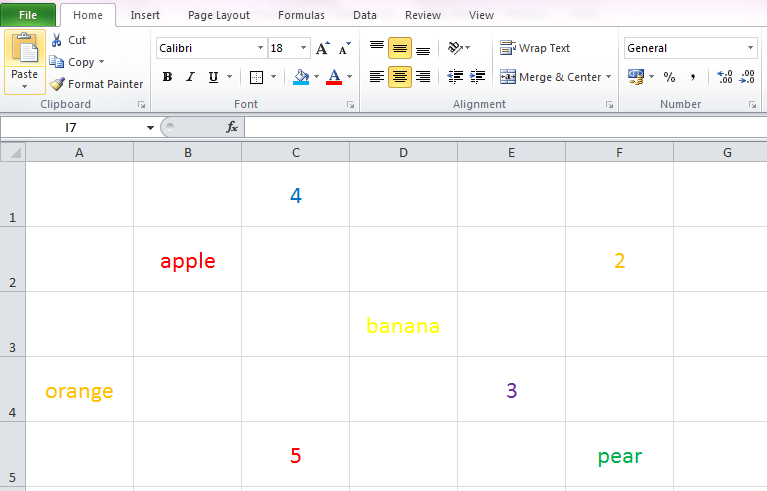 orange = A4		4. 4 = C1		7. 2 = F2
apple = B2		5. 5 = C5		8. pear = F5
banana = D3		6. 3 = E4
CHALLENGE 2: Now have a play around with the spreadsheet. Have a go at formatting the cells using some of the features shown on the first slide.
Can you change the font colour?
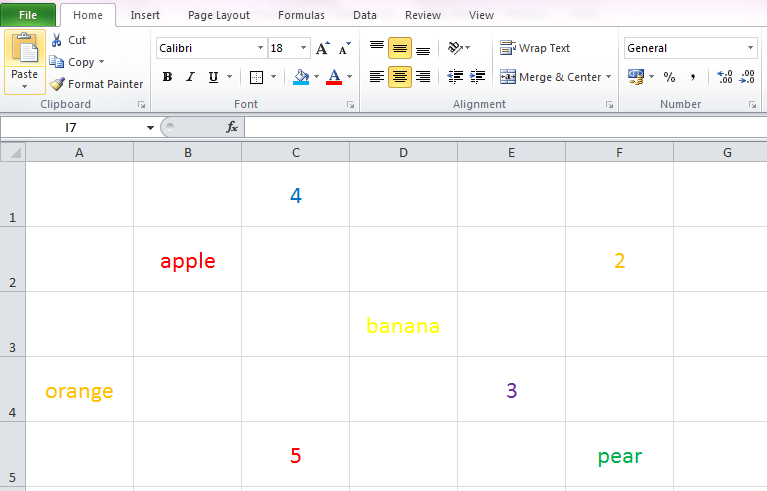 Can you add a border?
Can you change the size and style of the font?
Can change the colour of a cell?